η- τάξη από το ΠΣΔ
Η υπηρεσία Ηλεκτρονική Σχολική Τάξη (η-Τάξη) απευθύνεται σε όλους τους εκπαιδευτικούς και τους μαθητές της Α/θμιας και Β/θμιας Εκπαίδευσης. Ο εκπαιδευτικός με την είσοδό του στην υπηρεσία μπορεί να δημιουργήσει μαθήματα τα οποία θα ανήκουν στην σχολική μονάδα με την οποία είναι συνδεδεμένος ο λογαριασμός του στο ΠΣΔ.
Τι είναι η η-τάξη

Χαρακτηριστικά & λειτουργικότητα;
Διαχείριση εκπαιδευτικού περιεχομένου
Εργαλεία ενημέρωσης, επικοινωνίας & συνεργασίας 
Εργαλεία αξιολόγησης & ανατροφοδότησης
Αναφορές - Επιπλέον υλικό

Για τη χρήση και αξιοποίηση της υπηρεσίας η-Τάξη από τους εκπαιδευτικούς απαιτείται μόνο η σύνδεση με τα στοιχεία λογαριασμού του εκπαιδευτικού στο ΠΣΔ στην πλατφόρμα http://eclass.sch.gr.
Για περισσότερες πληροφορίες επισκεφτείτε την ιστοσελίδα: http://www.openeclass.org
Σύνδεση στην η-τάξη
Μεταβείτε στη σελίδα της πλατφόρμας
H σύνδεση στην πλατφόρμα η-τάξη γίνεται με τα στοιχεία του λογαριασμού μας στο Π.Σ.Δ.
Συνδεθείτε με το λογαριασμό σας στο Π.Σ.Δ.




Όλοι οι εκπαιδευτικοί χρήστες του Π.Σ.Δ. έχουν δικαιώματα εκπαιδευτή στη πλατφόρμα που σημαίνει ότι μπορούν να δημιουργούν μαθήματα.
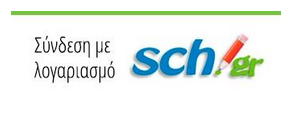 Σύνδεση στην η-τάξη
Πιθανά προβλήματα
Τα πιθανά προβλήματα που μπορεί να παρουσιαστούν στην η-τάξη είναι :
Να εμφανίζεστε ως μαθητής (στο προφίλ σας)
Να μην εμφανίζετε το σχολείο σας στην λίστα
Και στις δύο περιπτώσεις θα πρέπει να επικοινωνήσετε με την Ομάδα Υποστήριξης της Πλατφόρμας 'η-τ@ξη' με τους παρακάτω τρόπους:
Πληροφοριακό Σϋστημα HelpDesk ΠΣΔ: http://helpdesk.sch.gr/ 
e-mail: eclass@sch.gr
η-τάξη: Δημιουργήστε το δικό σας μάθημα
Σκοπός
Στη δραστηριότητα αυτή θα γνωρίσετε πώς να δημιουργείτε ένα νέο μάθημα στην η-τάξη και να ρυθμίζετε τα βασικά του στοιχεία.
Διδακτικοί στόχοι
να δημιουργείτε νέο μάθημα στην πλατφόρμα η-τάξη ( openeclass) του ΠΣΔ
να ρυθμίζετε τις βασικές πληροφορίες του μαθήματός σας
να προσθέτετε ενότητες στο μάθημά σας
Περιγραφή
Θα δημιουργήσετε ένα μάθημα σχετικό με την ειδικότητά σας για κάποια τάξη στην οποία διδάσκετε. (π.χ. Πληροφορική Στ τάξη)
η-τάξη: Προσθήκη υλικού στο μάθημά σας
Σκοπός
Στη δραστηριότητα αυτή θα γνωρίσετε πώς να προσθέτετε ενότητες στο μάθημά σας και σε κάθε ενότητα να εισάγετε υλικό. Το υλικό μπορεί να είναι κείμενο, έγγραφα, πολυμέσα, ασκήσεις κ.α.
Στο τέλος της ενότητας/δραστηριότητας θα είστε σε θέση να:
να δημιουργείτε φακέλους και να ανεβάζετε αρχεία σε ένα μάθημά σας
να εισάγετε κείμενο σε μία ενότητα
να εισάγετε έγγραφα σε μια ενότητα
να εισάγετε πολυμέσα σε μια ενότητα
να δημιουργείτε εργασίες
να εισάγετε εργασίες σε μια ενότητα
Σας ευχαριστούμε για την προσοχή σας…
Κεφάλα Ευμορφία 
Γεραντώνη Ευσταθία
Κουτσόμηνου Κυριακή

1ο Δημοτικό Σχολείο Ιστιαίας
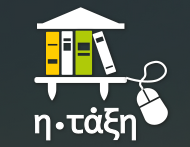